Умножение одночленов.Возведение одночленов в натуральную степень
Устная работа
Устная работа
Устная работа
Устная работа
Устная работа
Выполните задания
Проверь себя
4
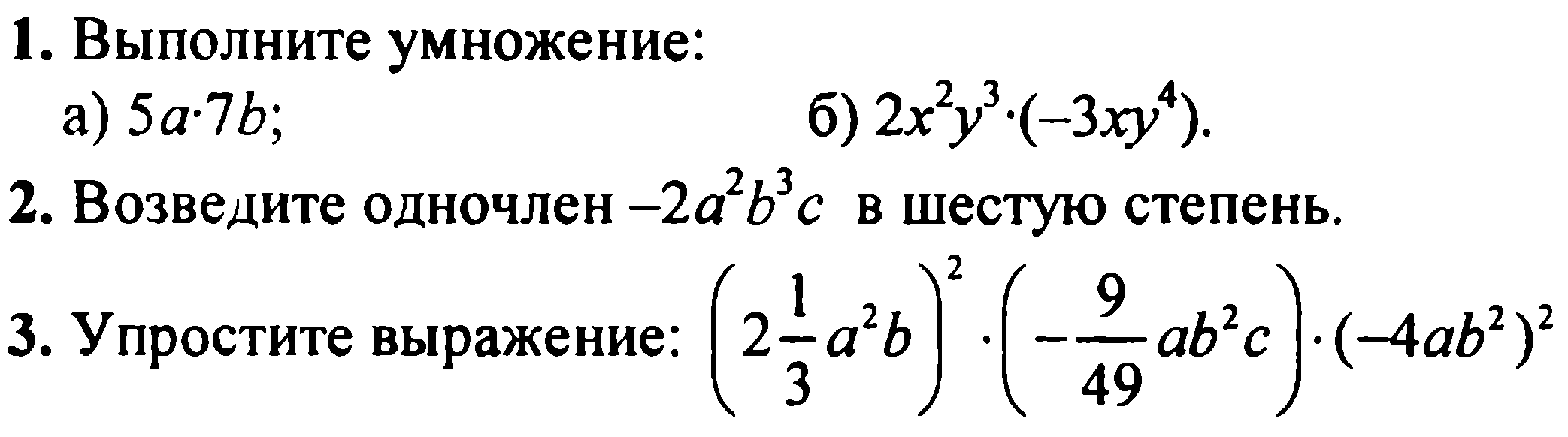